Send WR_CAN_STBY with CANWU=1, VSOUT1_EN=1 and 100ohm/100uF Load

100ohm and 100uF load is connected at VSOUT1 to reach nominal voltage delayed from VDD3/5.
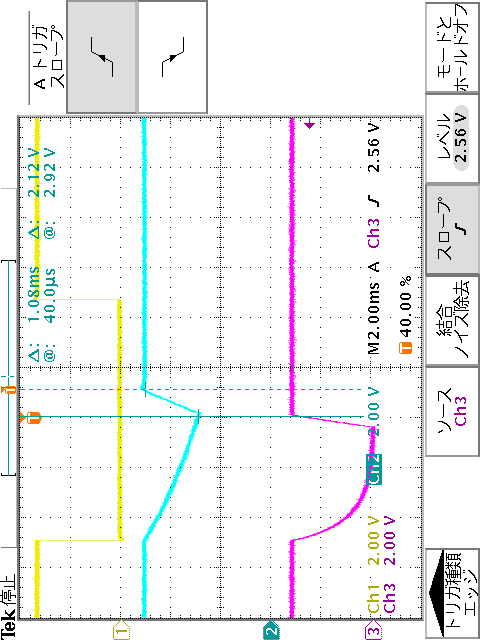 RES


VSOUT1


VDD3/5
Device State behavior (Please playback following file.)
1ms